12/10/2021
EUBAN (PALM CITY)
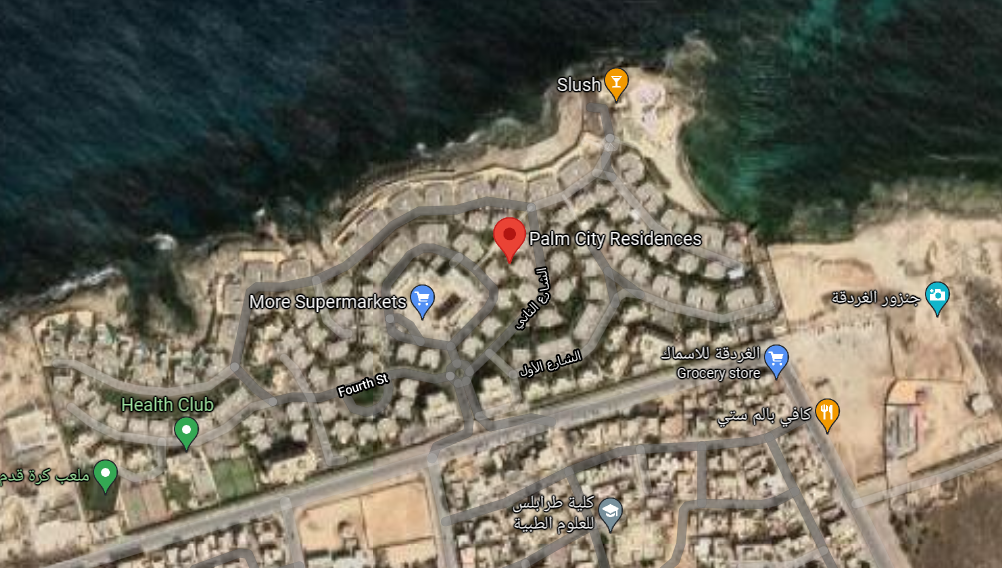 MEZZO 25-188316
Ten.Col. ZAZZARI RICCARDO
C.2° PISCOPIELLO MORENO
CMCS MARTORELLI LUCA
INTERP. BATRUMA AIMEN



MEZZO 5-2255823 
-    AMM. TORRESI PLACIDO
-    T.V. LUNETTO DAVIDE
-    SC 1^CL BERGANTINO ENRICO
-    1° CM MAZZARA GIOACCHINO
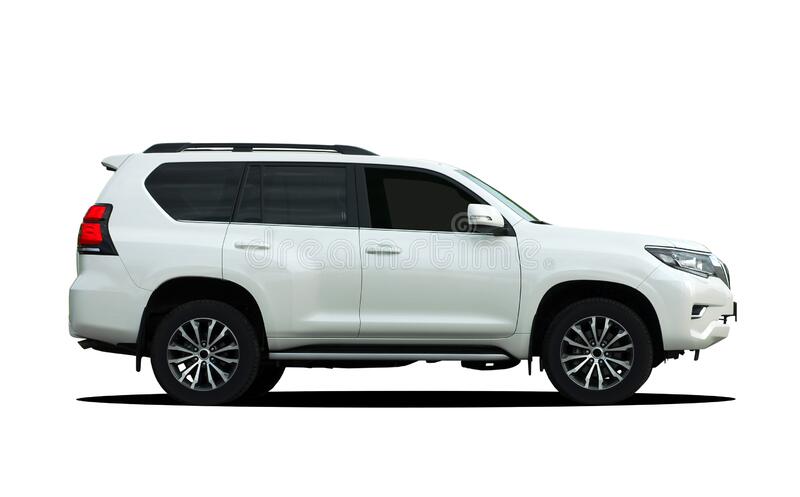 PARTENZA 09.10 LT
DIST: 22 KM 
TEMPO PERC. 40’
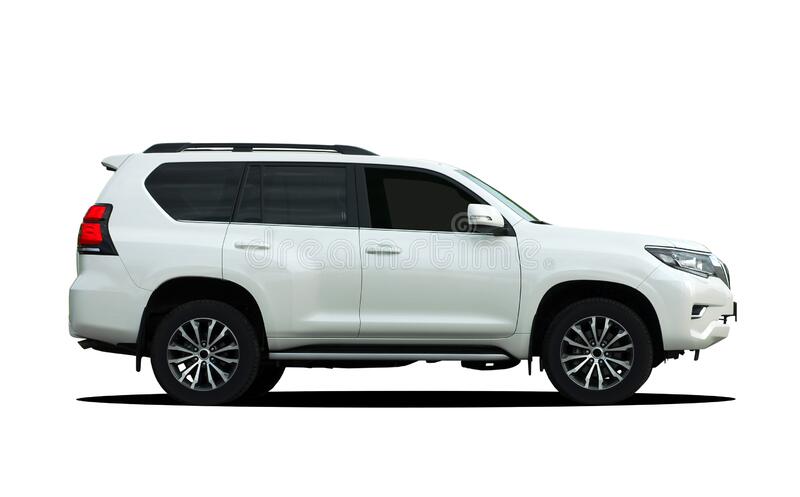 VTC NAVE TREMITI                                 ORE 15.00
MEZZO TUCSON 5-2227110
   -Ten.Col. ZAZZARI RICCARDO
   -C2°CL PISCOPIELLO MORENO
   - INTERP. BATRUMA AIMEN

MEZZO 5-2255823
   -  AMM. TORRESI PLACIDO
   -  T.V. LUNETTO DAVIDE
   -  SC 1^CL BERGANTINO ENRICO
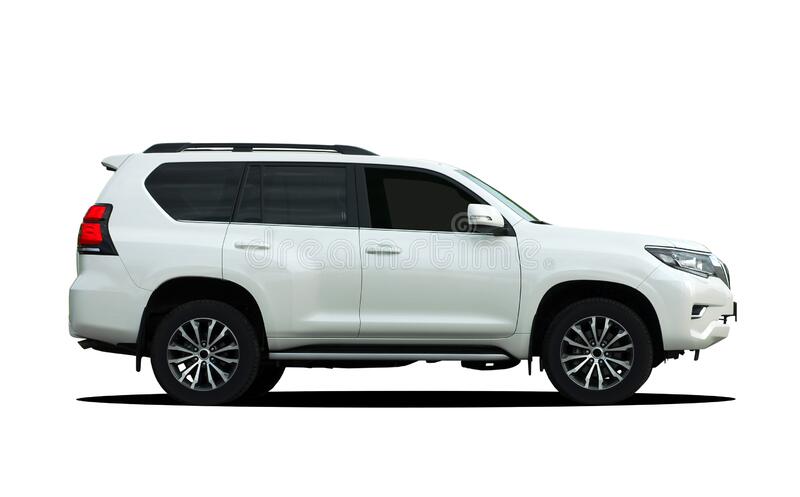 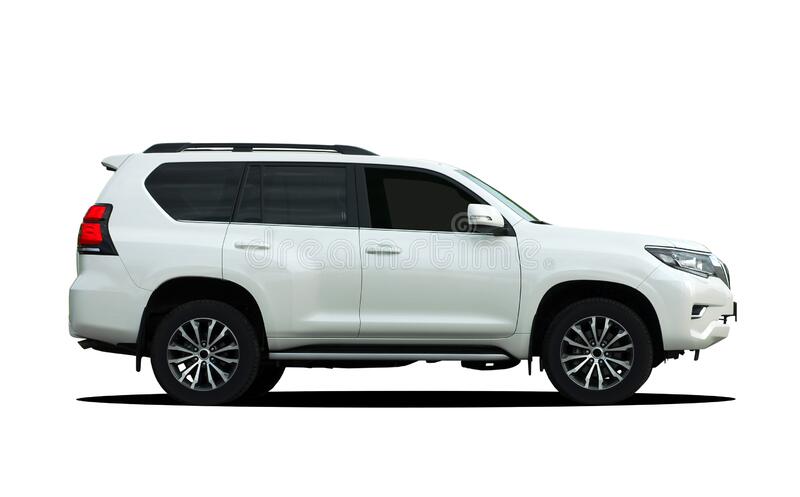